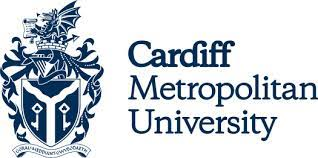 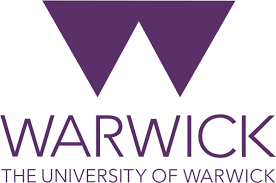 Service-Dominant Logic: Transforming retailer and supplier collaboration and value co-creation post COVID-19Investigating the application of Service Dominant Logic to Retail Category Management
Dr Michael Benson
Dr Keith Glanfield
Dr Craig Hirst
Dr Susan Wakenshaw
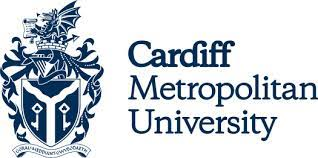 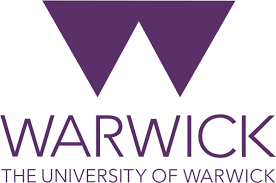 Pre-Covid19: Academic retailing priorities
Prior to the emergence of COVID19 academic discourse on the future of retailing into 2020 and beyond spanned a wide array of subjects and related issues (Grewel et al., 2017):

The role and influence of big data (Bradlow et al., 2017)
Adoption of shopper-facing retail technology (Inman and Nikolva, 2017)  
Managing Multi and Omni-Channel distribution (Ailawadi and Farris, 2017). 
Intersection of physical and digital marketplaces (Benoit et al., 2019), 
Next generation of retailer market intelligence systems (Theodoridis et al., 2019) 
Evolution of retailer B2B relationships in the context of institutional environments and collaborations (Boulay, 2019).
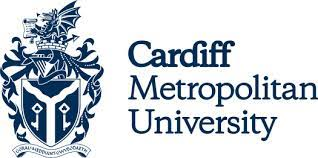 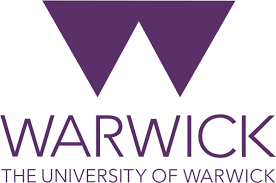 Now emerging out of COVID
Sustainable business innovations for the future: Lessons learnt
 from COVID-19

Retailers continue to consolidate, develop and benefit from the operational and market adjustments made in their initial response to COVID-19 (Nanda, 2021).

An opportunity to build new and different collaborations and strategic partnerships with other organisations and suppliers, to materialise business benefits from this once and for all opportunity (McKinsey & Company, 2021).
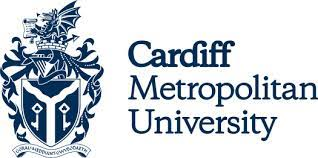 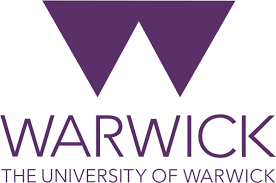 In Short: Empirical qualitative study with category and retail managers
To what degree do current category management practices (category captain system) support or constrain post-covid retailer / supplier collaboration and value-co-creation?
To what degree are the five axioms of service dominant logic (SD-L) applied within the ‘Category Captain’ system? 
What is the potential for the application of SD-L to re-frame collaborative relationships and innovation between retailers and their category suppliers? 
Ascertain how, in practice, SD-L might likely positively support retailers to build new and rapid market facing partnerships when emerging out of COVID19?
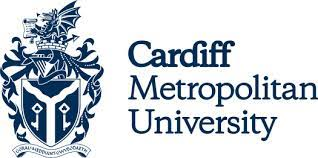 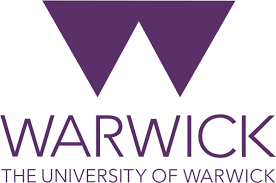 What is Category Management?
Strategic management of inter-related product groups within trading partnerships, product categories managed as separate business units (Benson, 2020; Nielsen, 2006)
Previous Retailer Category Management – no support from suppliers and supply chain (Nielsen, 2006)
Now better collaborative relationships
Understand shopper needs
Brands & Private Label / Quality tiers
Helps retailers co-ordinate assortment, pricing and merchandising
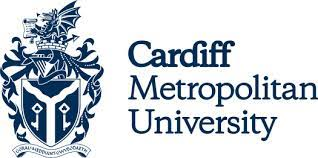 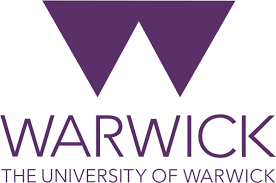 Modern Day Category Captain?
Expert in category (Harris and McPartland, 1993; Progressive Grocer, 2007, 2008, 2009)
Appointed by retailer to manage the entire category (Alan, Dotson, Kurtuluş and Mumin, 2017; Galbreth, Kurtuluş and Shor, 2015) 
Cause disadvantage to non-captain suppliers
Can retailer trust the CC
Too much power with one supplier (Alan, Dotson, Kurtuluş and Mumin, 2017; Galbreth, Kurtuluş and Shor, 2015)
So, we ask:
Is there an opportunity to re-examine RCM and the retailer relationship from a new perspective to potentially address the innate problems and issues embedded in the CC system, so change the operation of RCM to the benefit of the retailer but also to the whole of their supply base
Extent of SD-Logic Application within CC System – comparing the literature
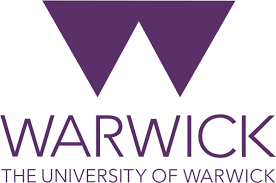 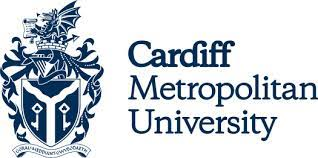 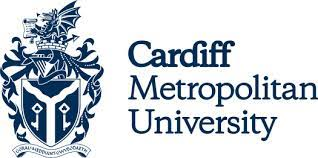 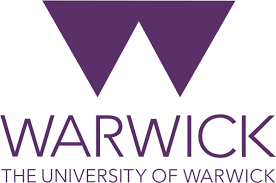 SD-Logic Reframing RCM
Existing CC research based on legal theory (Wright, 2009); game theory of supplier-retailer interactions (Kurtulus et al., 2014)
Structural estimation which enabled counter-factual analyses depending upon how hyperthetical CC implementation effect category decisions (Nijs et al., 2014)
Alternative to RCM – consider relationship between retailer and its category suppliers as a continual service encounter containing a constantly evolving set of service exchanges
Moving from GD-Logic (physical goods in a category) to SD-Logic where retailers and category managers frame the collaboration to co-create value for both parties and the consumer rather than currently co-produce for retailer only (Vargo & Lusch, 2004)
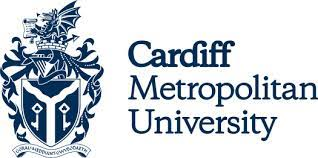 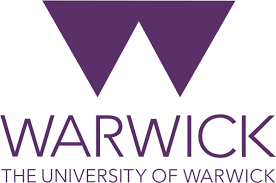 The Research Study
No empirical research study to investigate the application of SD-L to category management

Investigate the Application of SD-Logic principals inferred in literature with retailers buyers and category managers.

Thematic analysis Corley & Gioia (2011) methodology indicate a number of emerging 2nd order themes ...
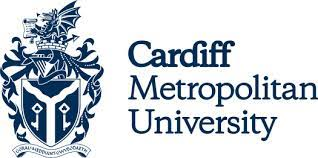 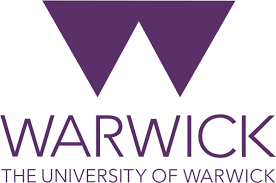 Findings of the study (1)
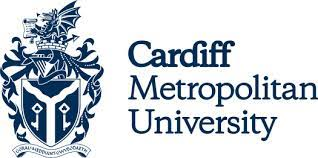 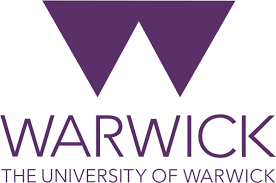 Findings of the study (2)
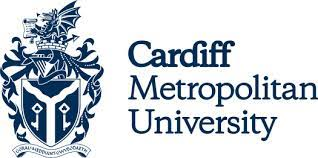 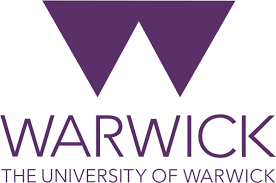 Findings of the study (3)
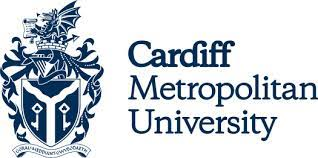 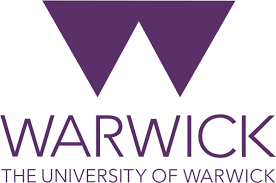 Our conclusions!
To what degree do current category management practices (category captain system) support or constrain post-covid retailer / supplier collaboration and value co-creation?
	Current practices potentially constrain and limit are limited
To what degree are the five axioms of service dominant logic (SD-L) applied within the ‘Category Captain’ system? 
	Application of SD-L is limited in the ‘Category Captain’ system
What is the potential for the application of SD-L to re-frame collaborative relationships and innovation between retailers and their category suppliers? 
	Extensive potential to re-frame category management through SD-L
Ascertain how, in practice, SD-L might likely positively support retailers to build new and rapid market facing partnerships when emerging out of COVID19?
	There is scope for change
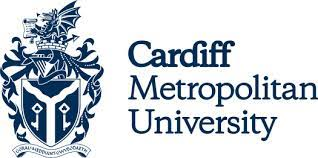 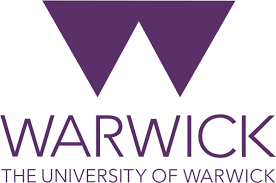 Our conclusions!
To what degree do current category management practices (category captain system) support or constrain post-covid retailer / supplier collaboration and value co-creation?
	Current practices potentially constrain and limit are limited
To what degree are the five axioms of service dominant logic (SD-L) applied within the ‘Category Captain’ system? 
	Application of SD-L is limited in the ‘Category Captain’ system
What is the potential for the application of SD-L to re-frame collaborative relationships and innovation between retailers and their category suppliers? 
	Extensive potential to re-frame category management through SD-L
Ascertain how, in practice, SD-L might likely positively support retailers to build new and rapid market facing partnerships when emerging out of COVID19?
	There is scope for change
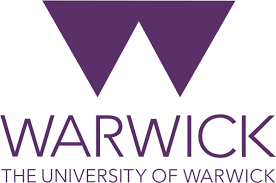 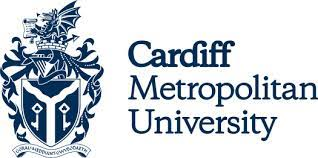 Alan, Y., Dotson, P., and Kurtuluş, Mumin (2017). On the Competitive and Collaborative Implications of Category Captainship, Journal of Marketing, 81 (July 2017), pp.127-143. 


Basuroy, S., Mantrala, M.K. and Walters, R.G. (2001). The Impact of Category Management on Retailer Prices and Performance: Theory and Evidence. Journal of Marketing, 65(4), pp.16-32.

Benson, M.C. (2020). Value Creation in Category Management Relationships in the UK Grocery Market. Research DBA Thesis, Sheffield Hallam University.

Blattberg, R.C. and Fox, E.J. (1995). Category Management: A Series of Implementation Guides. Guide 1. Washington DC, USA: Food Marketing Institute.


Carameli, L.S., Jr. (2004). The Anti-Competitive Effects and Antitrust Implications of Category Management and Category Captains of Consumer Products. Chicago- Kent Law Review, 79(3), pp.1313-1356.

Chimhundu, R., Kong, E., and Gururajan, R. (2015). Category captain arrangements in grocery retail marketing. Asia Pacific Journal of Marketing and Logistics, 27(3), pp.368-384.

Corley, K.G., and Gioia, D.A. (2011). Building Theory About Theory Building: What Constitutes a Theoretical Contribution? Academy of Management Review, 36(1), pp.12-32.


Desrochers, D.M., Gundlach, G.T. and Foer, A.A. (2003). Analysis of Antitrust Challenges to Category Captain Arrangements. Journal of Public Policy Marketing, 22(Fall), pp.201-215.

Desrochers, D.M. and Nelson, P. (2006). Adding Consumer Behaviour Insights To Category Management: Improving Item Placement Decisions. Journal of Retailing, 82(4), pp.357-365.

Dhar, S.K., Hoch, S.J. and Kumar, N. (2001). Effective Category Management Depends on the Role of the Category, Journal of Retailing, 77(2), pp.165-184.


Galbreth, M., M. Kurtulųs and M. Shor. (2015). How Collaborative Forecasting Can Reduce Forecast Accuracy. Operations Research Letters. 43 (4), pp.349-353.
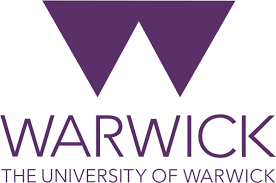 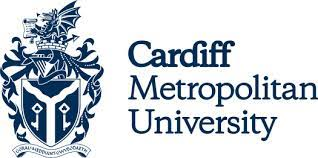 Gooner, R.A., Morgan, N.A. and Perreault, W.D. (2011). Is Retail Category Management Worth the Effort (and Does a Category Captain Help or Hinder)? Journal of Marketing, 75(9), pp.18-33.


Harris, B. and McPartland, M. (1993). Category Management Defined: What it is and Why it Works. Progressive Grocer, 72(9), pp.5-8.


Kurtulųs, M., Nakkas, A. and Ülkü, S. (2014). The Value of Category Captainship in the Presence of Manufacturer Competition. Production and Operations Management, 23(3), pp.420-430.

Kurtulųs, M. and Toktay, L. B. (2011). Category Captainship vs. Retailer Category Management under Limited Retail Shelf Space. Production and Operations Management, 20(1), pp.47-56.

Kurtulųs, M. and Toktay, L.B. (2009). Category Captainship Practices in the Retail Industry. Retail Supply Chain Management, 122, pp.79-98

Kurtulųs, M. and Toktay, L.B. (2004). Category Captainship: Who Wins, who Loses? ECR Journal, 4 (2), Winter 2004.

Levy, M., Grewal, D., Kopalle, P.K. and Hess J.D. (2004). Emerging Trends in Retail Pricing Practice: Implications for Research. Journal of Retailing, 80, pp.xiii-xxi.

Lindblom, A. and Olkkonen, R. (2008). An analysis of suppliers' roles in category management collaboration, Journal of Retailing and Consumer Services, 15, pp.1-8.

Lindblom, A., Olkkonen, R., Ollila, P., and Hyvönen, S. (2009). Suppliers’ roles in category management: A study of supplier–retailer relationships in Finland and Sweden. Industrial Marketing Management, 38(8), pp.1006–1013.

Mintel Academic. (2021). The Impact of COVID-19 on Retail and Ecommerce (UK) – June 2020 www.academic.mintel.com [Last accessed June 2021].

Misra, K. (2012). Should Retailers Outsource Category Management to a Category Captain? Doctoral Dissertation, School of Management, University of California, San Diego, CA.

Morgan, N.A, Kaleka, A. and Gooner, R.A. (2007). Focal Supplier Opportunism in Supermarket Retailer Category Management. Journal of Operations Management, 25(2), pp.512-527.

Mount, P. (2021). Bank of England Annual Update? FABSTALKS, March 2021, Sheffield Hallam University.
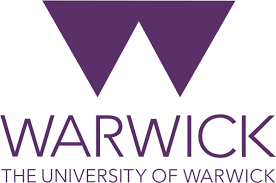 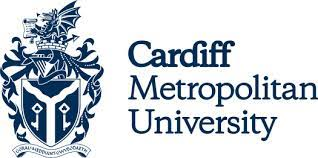 Nakkas, A., Y. Alan, M. Kurtuluş. (2020). Category Captainship in the Presence of Retail Competition. Forthcoming in Production and Operations Management.

Nielsen, A.C., Karolefski, J. and Heller, A. (2006). Consumer-Centric Category Management: How to Increase Profits by Managing Categories Based on Consumer Needs. New Jersey, USA: John Wiley.

Nijs, V.R., Misra, K., Hansen K. (2014). Outsourcing Retail Pricing to a Category Captain: The Role of Information Firewalls. Marketing Science, 33(1), pp.66-81.

Progressive Grocer (2007). Category Captains 2007, Armed and Ready. Progressive Grocer, November 15. www.progressivegrocer.com

Progressive Grocer (2008). Category Captains 2008, Progressive Grocer, November 15.www.progressivegrocer.com

Progressive Grocer (2009). Category Captains 2009, Progressive Grocer, November 15. www.progressivegrocer.com

Progressive Grocer (2011). Collective Excellence, 90 (11), 37-105.
            www.progressivegrocer.com

Sainsbury’s Supermarkets (2020). www.sainsburys.co.uk [Last accessed February 2020].

Subramanian, U., Raju, J.S, Dhar, S.K. and Wang, Y. (2010). Competitive Consequences of using a Category Captain. Management Science, 56(10), pp.1739-1765.

Tremblett, B. (2010). Category Captain Management: An Idea Whose Time Has Come In The Pharmaceutical Industry? International Journal of Pharmaceutical and Healthcare Marketing, 4(2), pp.157-174.

Vargo, S.L., and Lusch, R.F. (2004). Evolving to a New Dominant Logic for Marketing. Journal of Marketing, 68, pp.1-17.

Vargo, S.L. and Lusch, R.F. (2008). Service-Dominant Logic: Continuing the Evolution. Journal of the Academy of Marketing Science, 36(1), pp.1-10.

Vargo, S.L. and Lusch, R.F. (2017). Service Dominant Logic 2025. International Journal of Research in Marketing, 34, pp.46-67.

Wang, Y., Raju, J.S., and Dhar, S.K. (2003). The Choice and Consequences of Using a Category Captain for Category Management, Working Paper. Marketing Dept., Wharton, University of Pennsylvania.

Walter, A. (1999). Relationship Promoters: Driving Forces for Successful Customer Relationships, Industrial Marketing Management, 28 (5), pp.537-51.

Walter, A., Ritter, T., and Gemunden, H. G. (2001). Value Creation in Buyer-Seller Relationships – Theoretical Considerations and Empirical Results from a Supplier’s Perspective. Industrial Marketing Management, 30 (4), pp.365-377.